День дружбы народов Ульяновской области
Концепция проведения
Образец текста нижнего колонтитула
День дружбы народов Ульяновской области один из молодых праздников. Он отмечается ежегодно, по решению принятому на Генеральной ассамблее ООН 27 апреля в 2011 году.  
Праздник, уже ставший любимым многими жителями региона помогает больше узнать о культуре и традициях народов, проживающих на территории Ульяновской области, почувствовать наше единство – в славной истории и современности.
Многонациональный регион
Этно-чтиво
Голоса друзей
Дворик Дружбы. Дворик Детства
Этно-музей под открытым небом
МЫ Вместе!
У самовара
Секреты мастеров
Площадки мероприятия
Многонациональный регион
Линейка баннеров, которые  наглядно отображают национальное разнообразие народов региона, схожесть их взглядов на понятие «Дружба», выраженное в традиционных пословицах и поговорках, а так же и представляет собой выставку элементов национальных подворий народов Ульяновской области, включающих наличие предметов быта, элементов домашнего  хозяйства и предметов национальной одежды, музыкальных инструментов, образцов керамики и текстиля, украшений, национальных блюд.
Этно-чтиво
Выставки книг и печатных изданий на различных языках о традициях и культуре народов Мира.
    Выставка национальных печатных изданий и подписка на них.
    Ульяновские поэты и писатели представят зрителям авторские произведения на  русском и национальных языках.
Выступление солистов и ансамблей муниципальных образований Ульяновской области.
Голоса друзей
Интерактивная площадка «Дружба в ладошках», где каждый желающий может оставить красочный отпечаток своей ладони. 
Мастер-классы «Волшебный мир народного узора» по изготовлению национальных украшений, оберегов с элементами орнамента.
Интерактивная площадка: «Национальные забавы -игры».
Дворик Дружбы. Дворик Детства
Этно-музей под открытым небом
Площадка «Симбирский костюмер» с интерактивной компьютерной игрой. 
    Выставка: предметы быта народов Поволжья, мастер-классы по ткачеству на ткацком станке, работа на гончарном круге, прядении на прялке.
МЫ Вместе!
Межнациональная концертная программа «В дружбе народов – великая сила!»
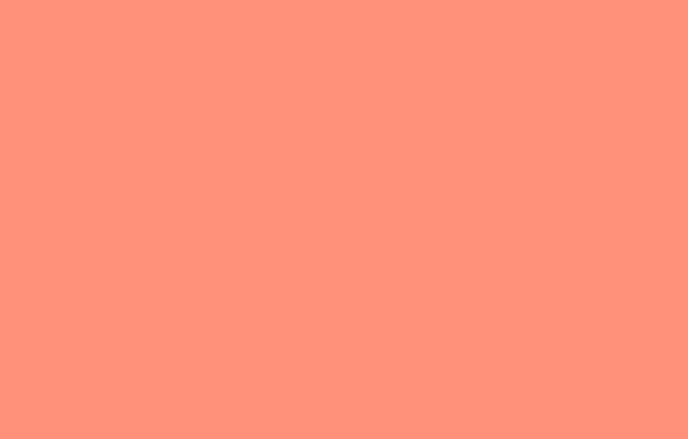 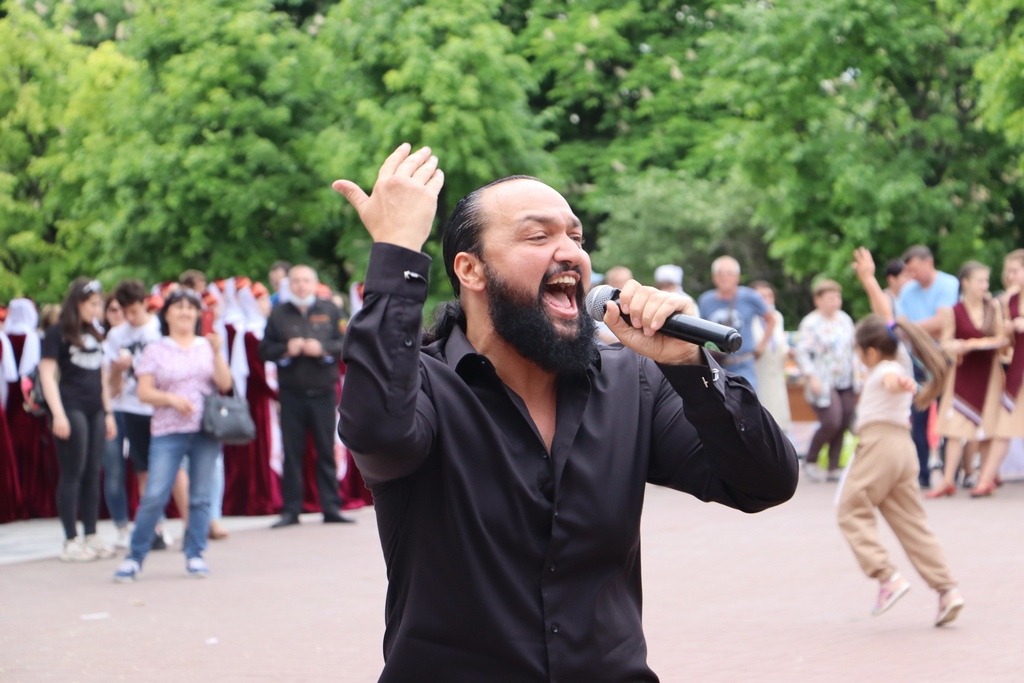 У самовара
Выставка старинных самоваров. Дегустация национальных сладостей.
Секреты мастеров
Традиционные виды рукоделия и прикладного искусства и современные направления творчества у разных народов.
Образец текста нижнего колонтитула
В мире нет ничего лучше и приятнее дружбы; исключить из жизни дружбу — все равно, что лишить мир солнечного света.